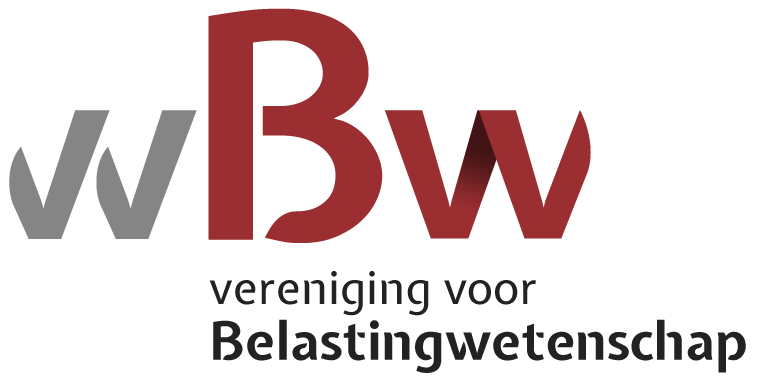 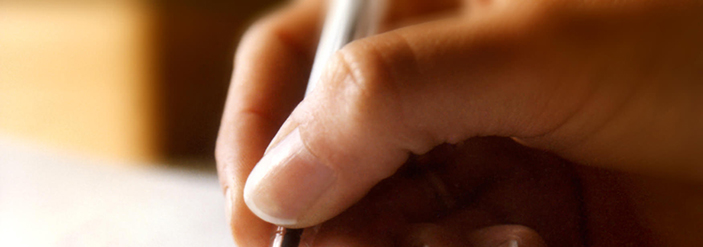 VERMOGENSMUTATIEBELASTING


Prof. dr. Peter Kavelaars07 december 2022
Vereniging voor Belastingwetenschap 2022
PARTICULIER VERMOGEN IN NEDERLAND
TOTAAL VERMOGEN 2019: € 1669 MLD. (EXCL. PENSIOENVERMOGEN)- WAARVAN EIGEN WONING: 57%

BELASTINGOPBRENGST VERMOGEN 2019: € 28,8 MLD.

BELASTING OP KAPITAAL (2019)- BOX 1	€ 7,2 MLD. (-/-)- BOX 2	€ 2,4 MLD.- BOX 3	€ 4,2 MLD.
2
IBO: VERMOGEN IN NEDERLAND 2020 (MLD.)
rmogen (miljard euro) Aandeel
Totaal 								3.391 	100%
Pensioenvermogen						1 561 	46,0%
Totaal exclusief pensioenvermogen 				1.830 	54,0%
Eigen woning (netto)					   825 		24,3%
waarvan waarde eigen woning 			1.549
waarvan hypotheekschuld eigen woning		-724
Financieel vermogen (netto) 					   321 	  9,5%
waarvan bank- en spaartegoeden 			327
waarvan effecten 					137
waarvan schulden 					-143
Aanmerkelijk belang 						   397 	11,7%
Overig onroerend goed 					   153 	  4,5%
Ondernemingsvermogen 					     80 	  2,4%
Overige bezittingen						     54 	  1,6%

* 10e deciel bezit > € 1 500 mld. * 100e percentiel bezit > € 800 mld.
3
INTERNATIONALE VERGELIJKING
BELASTINGDRUK OP KAPITAALINKOMEN (2017)- EU: 31,6%; NEDERLAND: 14,4%
AANDEEL BELASTING OP KAPITAAL (2017)- EU: 21,9%; NEDERLAND: 19,3% 
GEEN VERMOGENSMUTATIEBELASTING BINNEN EU: BULGARIJE, CYPRUS, LUXEMBURG, MALTA EN NEDERLAND

ALGEMENE KENMERKEN VERMOGENSMUTATIEBELASTING OVERIGE LIDSTATEN, VK EN VS- VORM: VERMOGENSWINSTBELASTING- GRONDSLAG: VOORAL AANDELEN EN ONROEREND GOED, M.U.V. EIGEN EERSTE    WONING. OVERIG VERMOGENSBESTANDDELEN: ZEER GEVARIEERD BEELD- SOMS ALGEMENE VRIJSTELLING- TARIEF: GEMIDDELD 30% MAAR REDELIJK GROTE SPREAD- SOMS FICTIEVE REALISATIE BIJ SCHENKEN, OVERLIJDEN, EMIGRATIE- SOMS DOORSCHUIVEN FISCALE CLAIM
4
UITGANGSPUNTEN
KAPITAAL(INKOMEN) MOET WORDEN BELAST

CENTRALE VRAAG: HOE?

KAPITAAL IN VENNOOTSCHAPSSFEER EN IN PERSOONLIJKE SFEER

HEFFING VAN KAPITAAL T.O.V. ARBEID  (DUALE HEFFING)

BELASTEN VAN VERMOGEN, VERMOGENSINKOMSTEN EN/OF VERMOGENSMUTATIES?

GROTE VARIËTEIT/DIVERSITEIT WAAROP KAPITAALINKOMEN (IN NEDERLAND) WORDT BELAST
5
UITGANGSPUNTEN
VERMOGENSMUTATIES MOETEN WORDEN BELAST: ZE BEPALEN MEDE DE ECONOMISCHE BESCHIKKINGSMACHT

VERMOGENSMUTATIES EN VERMOGENSINKOMSTEN ZIJN TWEE KANTEN VAN DEZELFDE MEDAILLE

ONDERSCHEID VERMOGENSWINST EN VERMOGENSAANWAS: REALISATIE

REALISATIE IS ONDERDEEL VAN DRAAGKRACHT: DUS VERMOGENSMUTATIEBELASTING MOET VERMOGENSWINSTBELASTING ZIJN

LOCK IN EFFECT VERSUS LIQUIDITEIT

HISTORISCHE GEGEVENS GEEN PROBLEEM VOOR VERMOGENSWINSTBELASTING
6
TERUG IN DE TIJD
REDENEN AFWIJZING VERMOGENSWINSTBELASTING IN 2000- NEGATIEF VOOR ECONOMISCH DYNAMIEK: RISICOMIJDEND GEDRAG VAN   BELEGGERS- TOEPASSEN INFLATIECORRECTIE- UITSTELEFFECT/LOCK-IN EFFECT- COMPLEXITEIT- ONVOLDOENDE INFORMATIE

REDENEN VÓÓR VERMOGENSRENDEMENTSHEFFING- EENVOUD- STABIELE BELASTINGOPBRENGST
7
HOE VERDER?
VERMOGENSAANWASBELASTING

VERMOGENSWINSTBELASTING

COMBINATIE VERMOGENSAANWASHEFFING OF FORFAITAIR RENDEMENT EN VERMOGENSWINSTHEFFING: (TE) COMPLEX

VERMOGENSAANWASBELASTING (FINANCIEEL VERMOGEN) EN VERMOGENSWINSTBELASTING (OVERIG VERMOGEN)

VERMOGENSAANWASBELASTING MET ONROERENDGOEDVARIANTEN

WET IB: BOX 1 EN 2: VERMOGENSWINSTBELASTINGEN

WET VpB: VERMOGENSWINSTBELASTING 

OF BOX 1 EN 2 (EN VpB): OOK VERMOGENSAANWASBELASTING?

VERMOGENSBELASTING: GEEN GOED ALTERNATIEF
8
KABINET: AFWEGING VERMOGENSAANWAS VS. VERMOGENSWINST
VERMOGENSWINSTBELASTING 					
PLUSPUNTEN - SLUIT AAN BIJ REALISATIEBEGINSEL- LIQUIDITEITSVOORDEEL VOOR BURGERS  TEN OPZICHTE HUIDIGE BOX 3-STELSEL   EN EEN VERMOGENSAANWASBELASTING 

MINPUNTEN- GROOT EENMALIG NADEEL VOOR DE   SCHATKIST- LOCK-IN-EFFECT/CONSTRUCTIES- BELASTINGPLICHTIGE MOET BIJ   VERKOOP VAN BOX 3-BEZITTINGEN ZELF   DE AANKOOPWAARDE EN DE GEMAAKTE   KOSTEN AANLEVEREN
VERMOGENSAANWASBELASTING
PLUSPUNTEN- WEINIG ECONOMISCH VERSTOREND- BELASTINGDIENST KAN DE AANGIFTE   GROTENDEELS VOORINVULLEN 	

MINPUNTEN- MOGELIJK INGEWIKKELD BIJ   ONROERENDE ZAKEN- BETALEN OVER NIET-GEREALISEERD   INKOMEN KAN STUITEN OP ONBEGRIP VAN   DE BURGER EN LEIDT TOT   LIQUIDITEITSPROBLEEM VOOR KLEINE   MINDERHEID- ER IS MEER BELANG BIJ INSTRUMENTEN   ZOALS VERLIESVERREKENING
9
VERMOGENSMUTATIEBELASTING: DIVERSE THEMA’S
ONDERSCHEID NAAR OORZAKEN MUTATIES- ONDERSCHEID SPECULATIEVE EN OVERIGE MUTATIES?- ONDERSCHEID INTERNE EN EXTERNE OORZAKEN?- ONDERSCHEID AANHOUDPERIODE?

VERMOGENSMUTATIES BUITEN TRADITIONELE INKOMENSSFEER- KANSSPELOPBRENGSTEN- SCHENKINGEN- ERFENISSEN
10
VERMOGENSMUTATIEBELASTING: DIVERSE THEMA’S
ONDERSCHEID SOORTEN VERMOGENSBESTANDDELEN- ONROEREND GOED- AANDELEN- VASTRENTEND VERMOGEN- SCHULDEN

VERLIESCOMPENSATIE- OMVANG VERLIES GEMAXIMEERD?- IN DE TIJD ONBEPERKT?- CARRY BACK/FORWARD- UITWISSELBAAR TUSSEN VERMOGENSBESTANDDELEN?
11
VERMOGENSMUTATIEBELASTING: DIVERSE THEMA’S
INFLATIE- WEL/GEEN CORRECTIE?- ALGEMENE OF SPECIFIEKE CORRECTIE?- BASISVRIJSTELLING/VERMOGENSAFTREK?
VRIJSTELLINGEN

TARIEF- VERHOUDING TARIEF ARBEIDS- EN VERMOGENSINKOMSTEN- PROGRESSIEF?- TARIEF VERMOGENSMUTATIES WEL OF NIET GELIJK AAN TARIEF VERMOGENSINKOMSTEN?- AFHANKELIJK VAN DE BEZITSPERIODE?

MIDDELING
12
VERMOGENSMUTATIEBELASTING: DIVERSE THEMA’S
BIJZONDERE VERMOGENSBESTANDDELEN- OPTIES- EIGEN WONING- ZAKELIJKE RECHTEN- PENSIOENEN/LIJFRENTEN

DOORSCHUIVINGS-/HERBELEGGINGSREGELING

EMIGRATIERISICO?

BELASTINGVERDRAGEN

EU-RECHT
13
VERMOGENSMUTATIEBELASTING: DIVERSE THEMA’S
(OVERIGE) VOORDELEN- AFSCHAFFING TBS- BEPERKING RELEVANTIE VERMOGENSETIKETTERING- VERMINDERING RELEVANTIE SFEEROVERGANG- BEPERKING DISCUSSIE OVERIGE WERKZAAMHEDEN- AFSCHAFFEN FICTIEVE RENDEMENTEN?
ADMINISTRATIE/UITVOERING- KERN: HISTORISCHE GEGEVENS- BELASTINGPLICHTIGEN- BELASTINGDIENST- BANKEN/VERZEKERAARS- BUITENLANDSE VERMOGENSBESTANDDELEN
14
VERMOGENSAANWASBELASTING – KABINETSVARIANTEN ONROEREND GOED
INDIRECT RENDEMENT: FORFAITAIR BELASTEN + MOGELIJKE DIFFERENTIATIE WONINGEN-OVERIG ONROEREND GOED EN EVENTUEEL NAAR REGIO 
FORFAITAIRE INDIRECTE RENDEMENT VOORHEFFING OP REËEL RENDEMENT BIJ REALISATIE
WERKELIJK INDIRECT RENDEMENT VOORAFGAAND JAAR
VERMOGENSBELASTING ONROEREND GOED
VERMOGENSWINSTBELASTING ONROEREND GOED
EEN OF ENKELE ONROERENDE GOEDEREN VRIJSTELLEN + WERKELIJK RENDEMENT OVERIG ONROEREND GOED
15
STELLINGEN
EEN VERMOGENSWINSTBELASTING IS SUPERIEUR TEN OPZICHTE VAN EEN VERMOGENSAANWASBELASTING


ALS DE EIGEN WONING IN DE INKOMSTENBELASTING MOET BLIJVEN MOET DIE WORDEN OPGENOMEN IN BOX 3 – NIEUWE STIJL MET EEN BASISVRIJSTELLING EN EEN DOORSCHUIFREGELING
16